Access Control
Damian Gordon
Access Control
In most other object-orientated programming languages, methods and attributes of an object can be classified as:

PRIVATE: Meaning only the object can access it.

PROTECTED: Meaning only that class and sub-classes can access it.

PUBLIC: Meaning any other object can access it.
Access Control
In most other object-orientated programming languages, methods and attributes of an object can be classified as:

PRIVATE: Meaning only the object can access it.

PROTECTED: Meaning only that class and sub-classes can access it.

PUBLIC: Meaning any other object can access it.
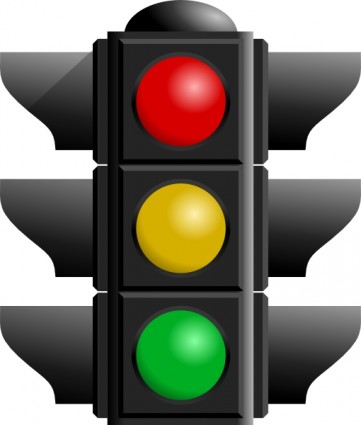 Access Control
Python doesn’t work like that!

If want to make a method or attribute private, the easiest way of doing it is to add a comment in the docstrings at the start of the class indicating which methods or attributes are for internal use only.
Access Control
Nonetheless, by convention, if we prefix a method or attribute with a single underscore ( _ )  we are telling everyone that this method or attribute should not be used by other objects except in the most dire circumstances.

But there is nothing in the interpreter to stop external objects from access a method or attribute with an underscore ( _ ).
Access Control
Nonetheless, by convention, if we prefix a method or attribute with a single underscore ( _ )  we are telling everyone that this method or attribute should not be used by other objects except in the most dire circumstances.

But there is nothing in the interpreter to stop external objects from access a method or attribute with an underscore ( _ ).
Access Control
If we want to more strongly suggest that the methods or attributes are for internal use only we can use a double-underscore ( _ _ ) which means Python will try a little harder to make it private, but still…

Let’s look at an example:
Access Control
class SecretString:
    ‘‘‘A not-at-all secure way to store a secret string.’’’


    def __init__(self, plain_string, pass_phrase):
        self.__plain_string = plain_string
        self.__pass_phrase = pass_phrase
   # End __init__
Continued 
 Continued
Access Control
def decrypt(self, pass_phrase):
        '''Only show the string if the pass_phrase is correct.'''
        
        if pass_phrase == self.__pass_phrase:
        # THEN
            return self.__plain_string
        else:
            return ''
        # Endif;
    # End decrypt.
# End Class.
Access Control
>>> secret_string = SecretString("ACME: Top Secret", “secretpass")

>>> print(secret_string.decrypt("secretpass"))

ACME: Top Secret
Access Control
>>> print(secret_string.__plain_string)
Traceback (most recent call last):
  File "<pyshell#9>", line 1, in <module>
    print(secret_string.__plain_string)
AttributeError: 'SecretString' object has no attribute '__plain_string‘

>>> print(secret_string.plain_string)
Traceback (most recent call last):
  File "<pyshell#10>", line 1, in <module>
    print(secret_string.plain_string)
AttributeError: 'SecretString' object has no attribute 'plain_string'
Access Control
>>> print(secret_string._SecretString_ _plain_string)

ACME: Top Secret
BUT:
Access Control
OK, so the double underscore won’t 100% guarantee that a method or attribute can’t be accessed by another class, but it does make it more awkward:

secret_string._SecretString_ _plain_string

And should be sufficient to discourage other programmers for using objects you wish to keep internal.
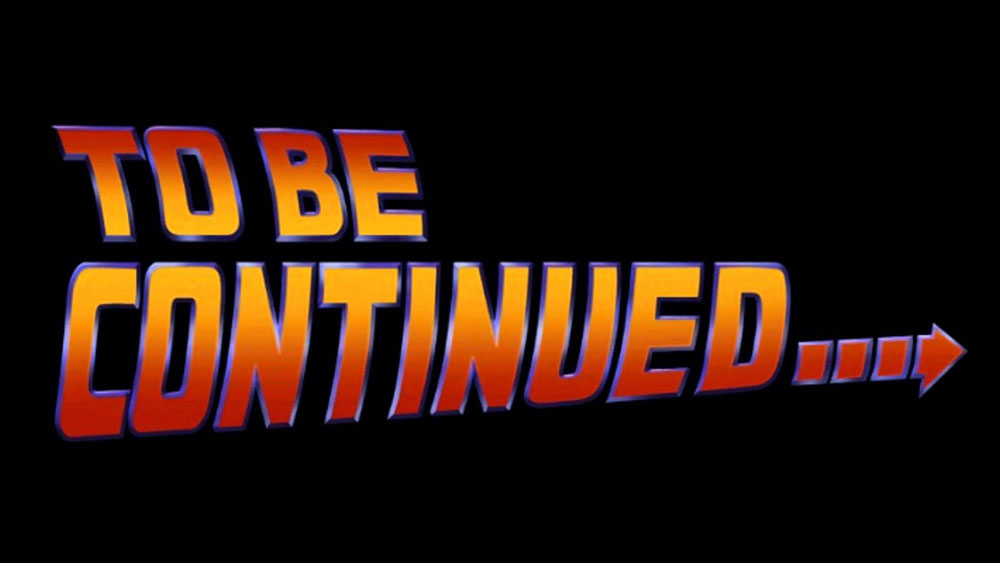 etc.